TABASCAL
Trajectory Based RFI Subtraction and Calibration
Chris Finlay (UNIGE)
Bruce Bassett (UCT), Martin Kunz (UNIGE), Nadeem Oozeer (SARAO)
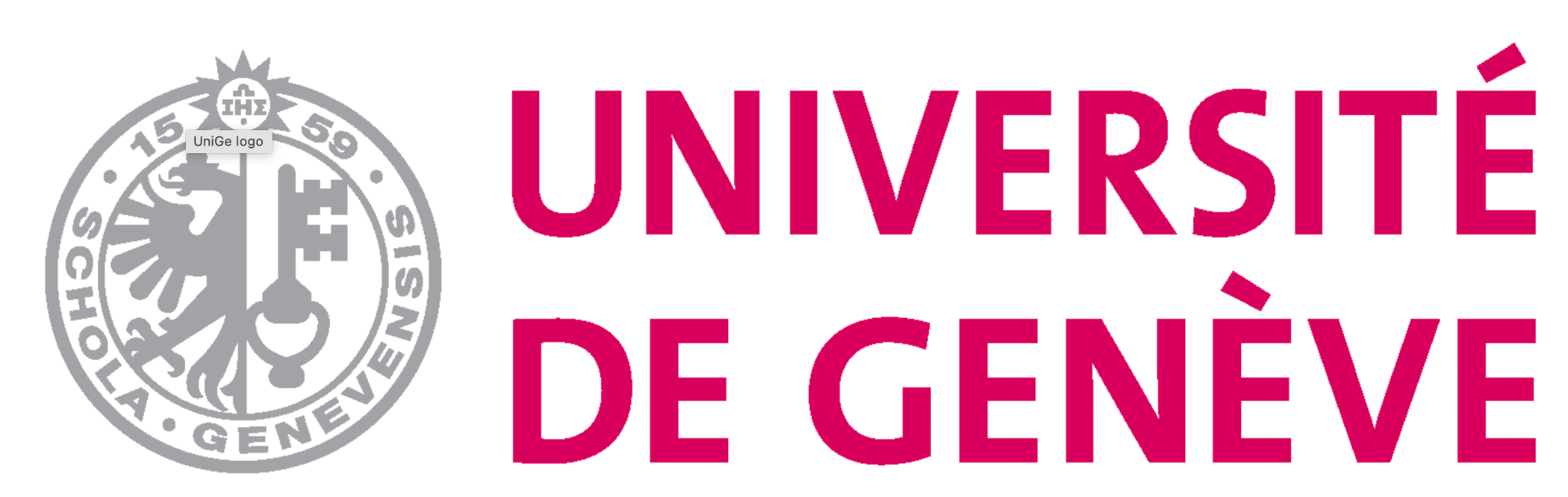 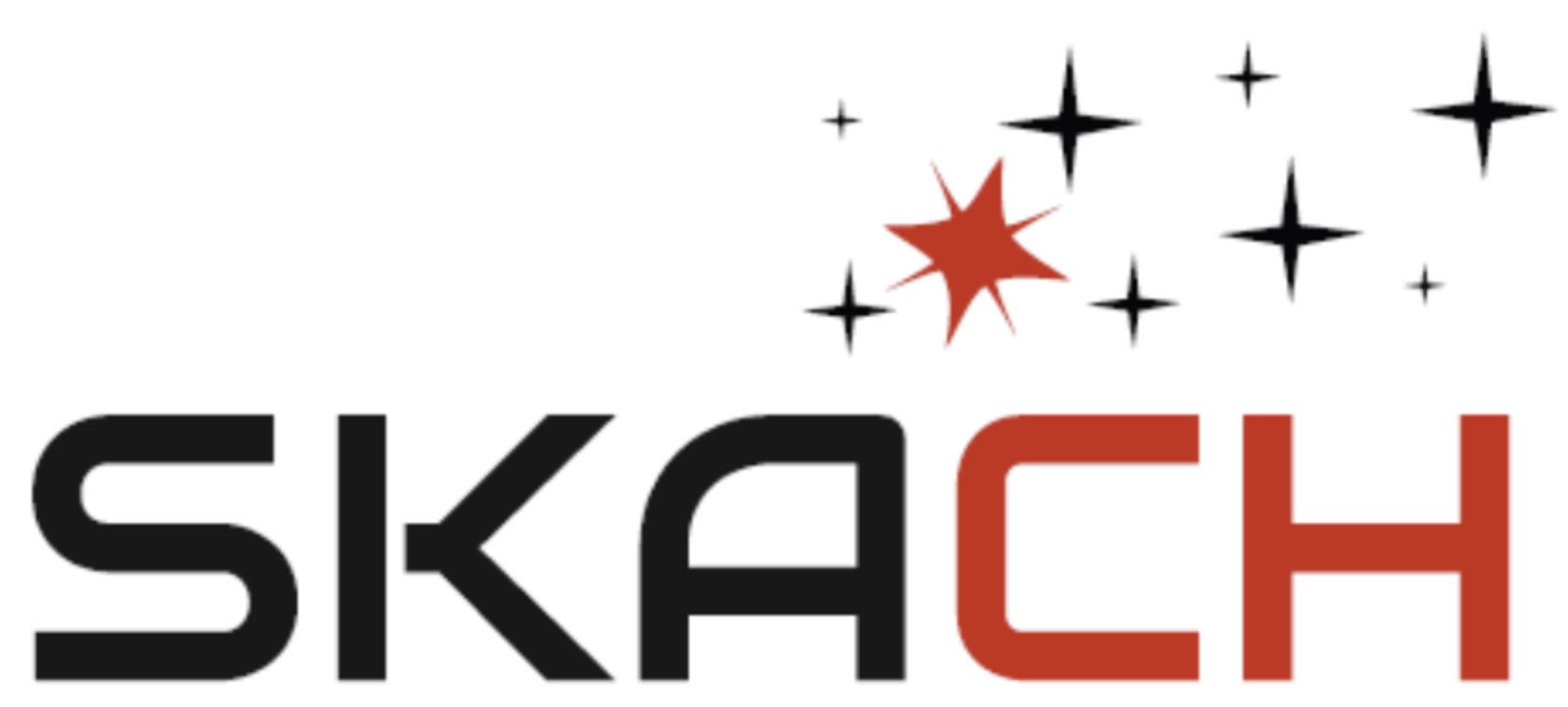 Radio Frequency Interference (RFI) - Motivation
30 % of the MeerKAT (SKA-Mid) L-band is contaminated. 
Much of it is (reasonably) predictable
MeerKAT cost $ 330 M              $ 100 M is being wasted.
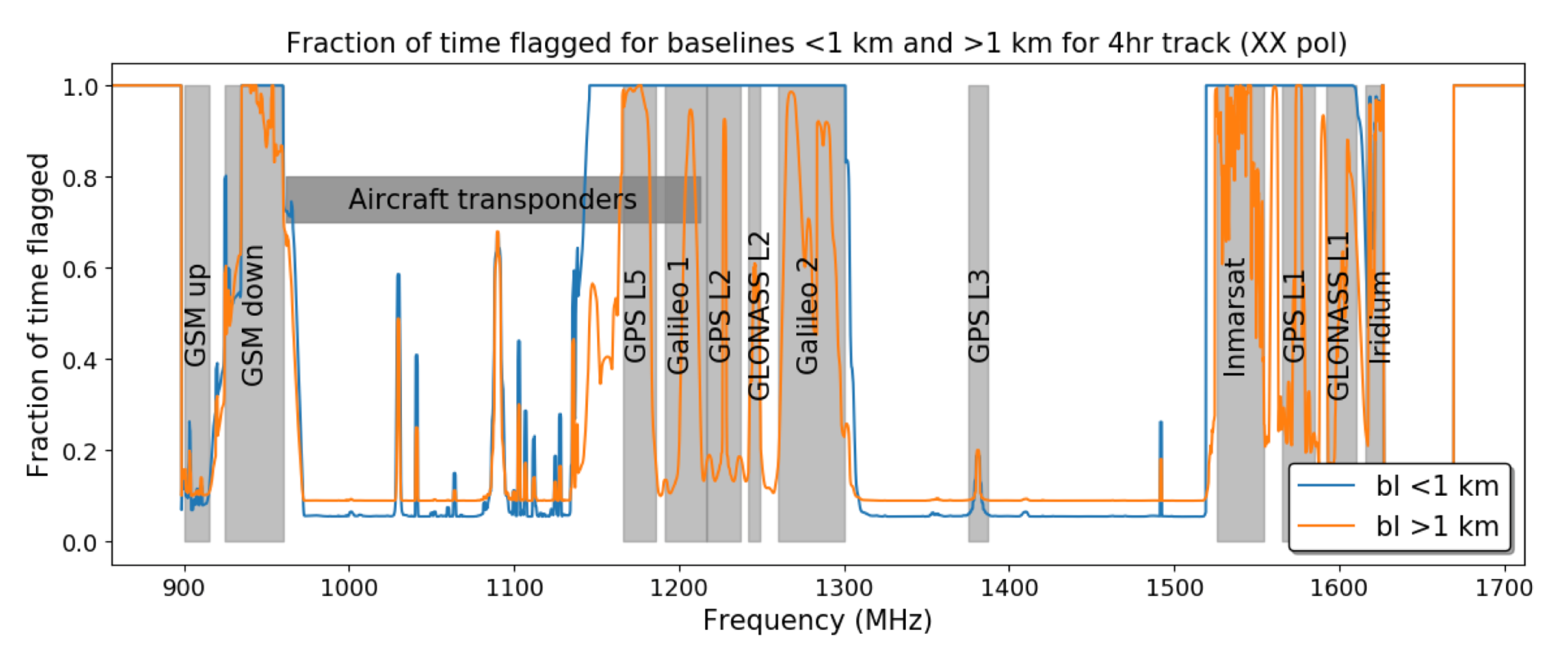 Baseline Dependence of RFI
RFI is stronger on shorter baselines due to fringe-washing.
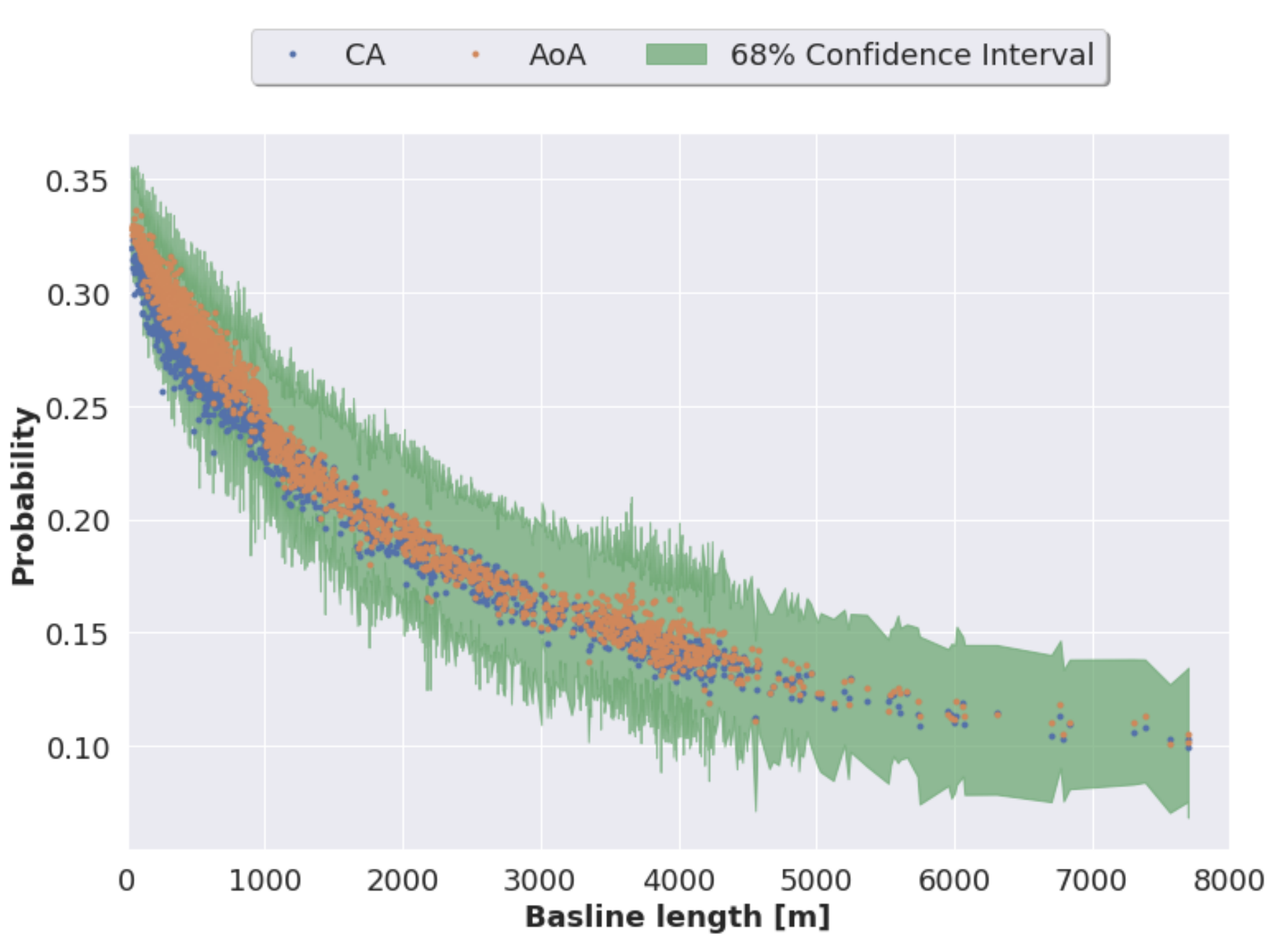 RFI flagging of archival MeerKAT data
Sihlangu et al 2020
TABASCAL
Goals

Replace RFI flagging with RFI subtraction 
           
                     Recover astronomical visibilities

Fit into the current data reduction workflow - 1GC then 2GC (self-cal) and beyond.
Ideas

Use RFI trajectories to help estimate their visibility contribution.
Estimate antenna gains by using prior information.
Use baseline dependent smoothness of astronomical visibilities to help with estimation.
Data Simulations
Features

Satellite and Ground-based RFI sources
Correlator averaging (Fringe loss)
Time & direction dependent gains
Fast JAX implementation for CPU, GPU & TPU
Scalable with Dask to multiple GPUs
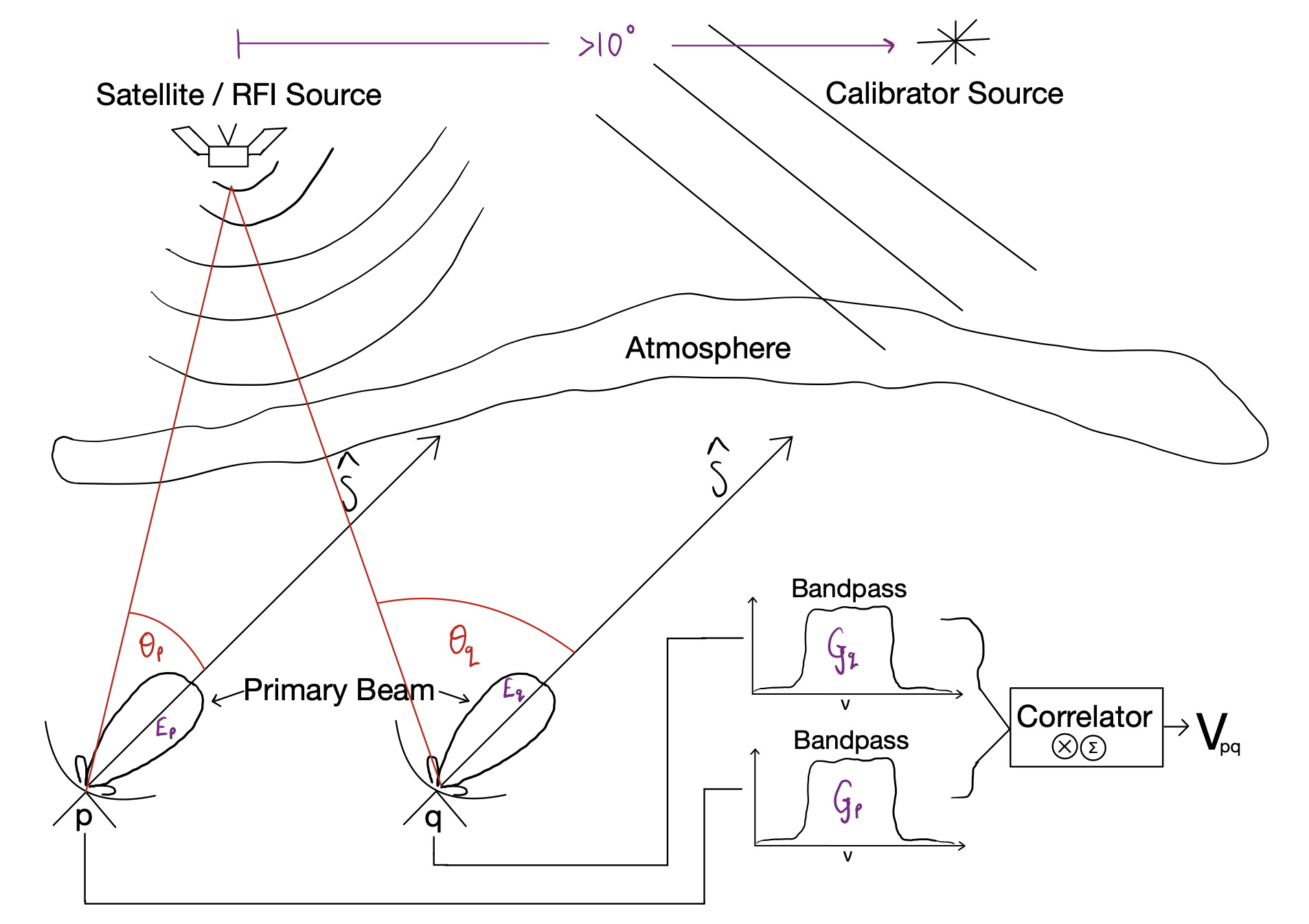 https://github.com/chrisfinlay/tabascal
Radio Interferometry Measurement Equation (RIME)
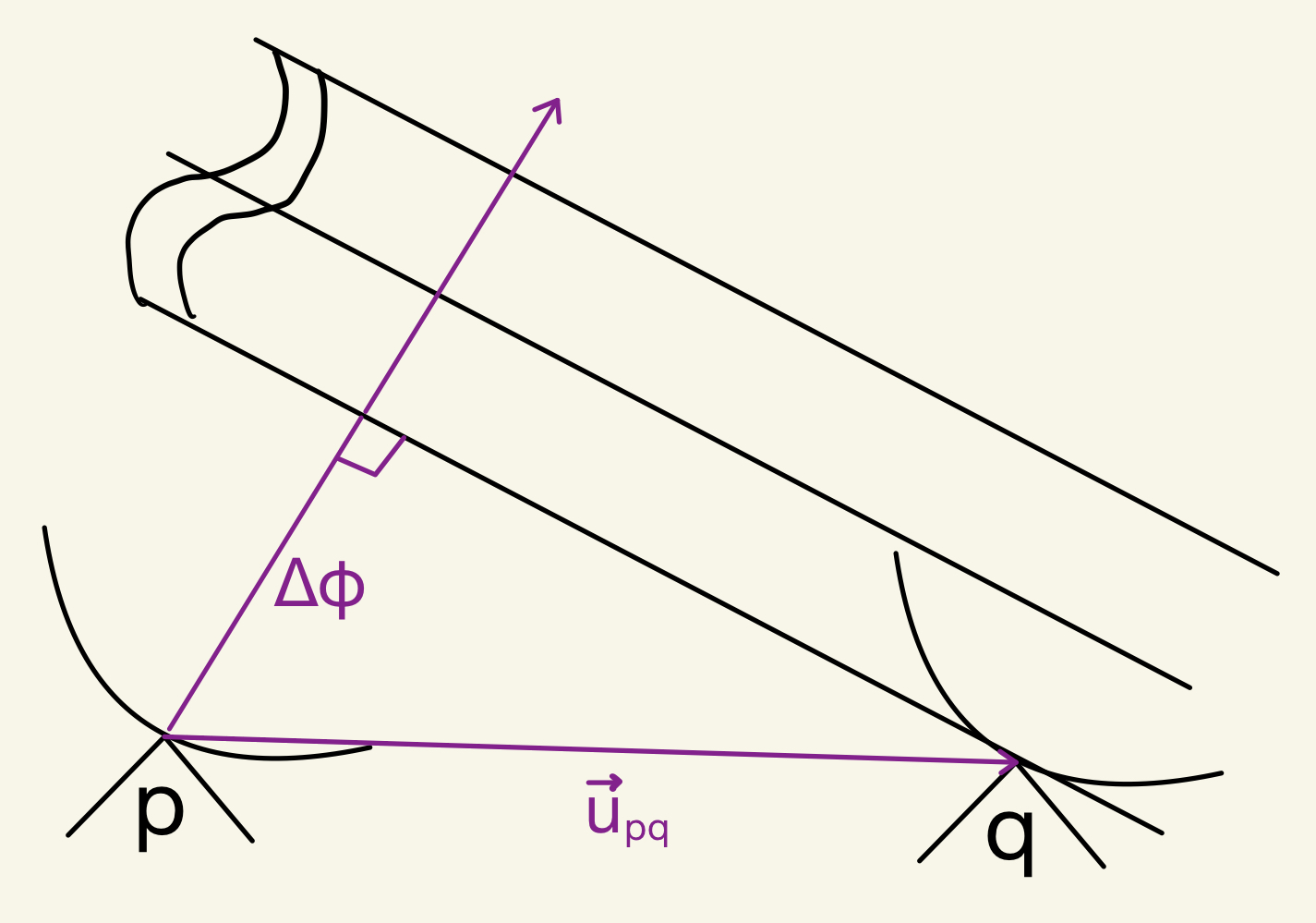 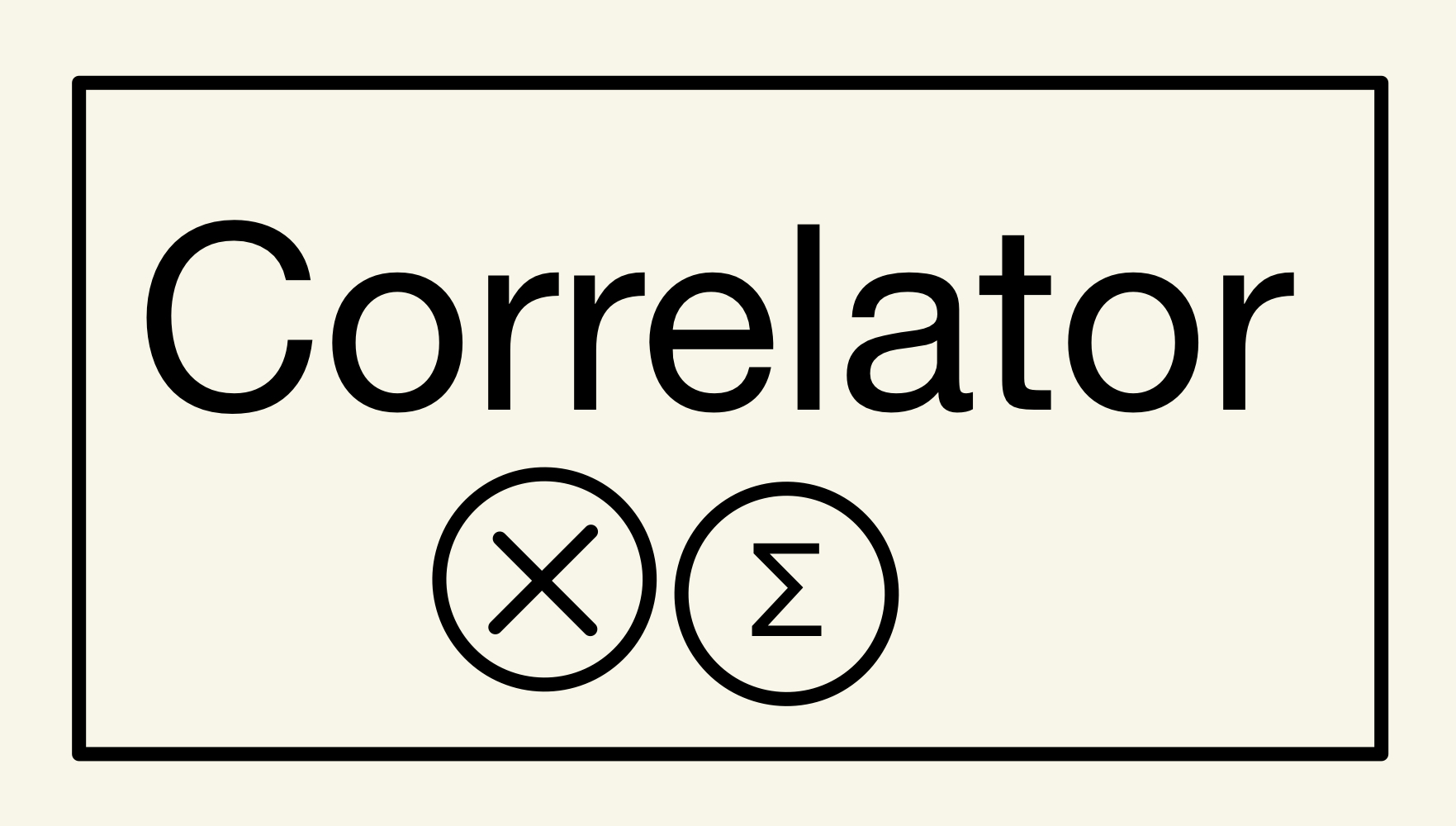 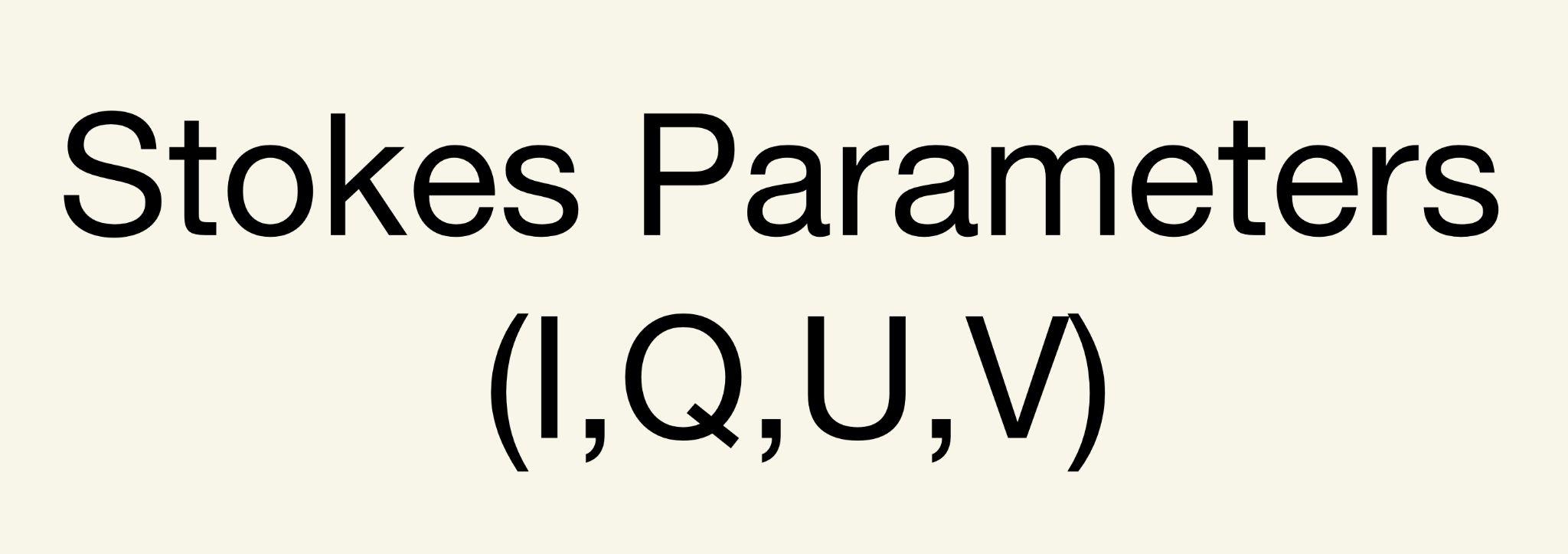 Correlator-like Averaging
Brightness Matrix
Phase Delay
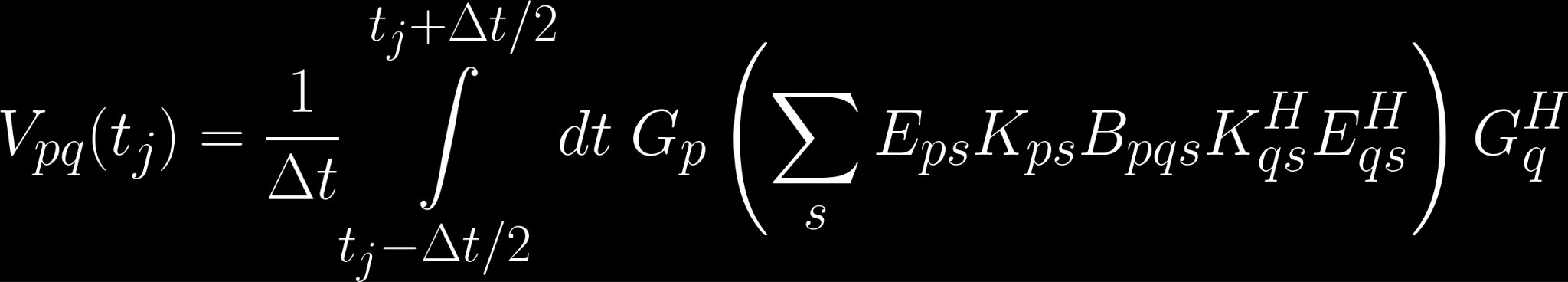 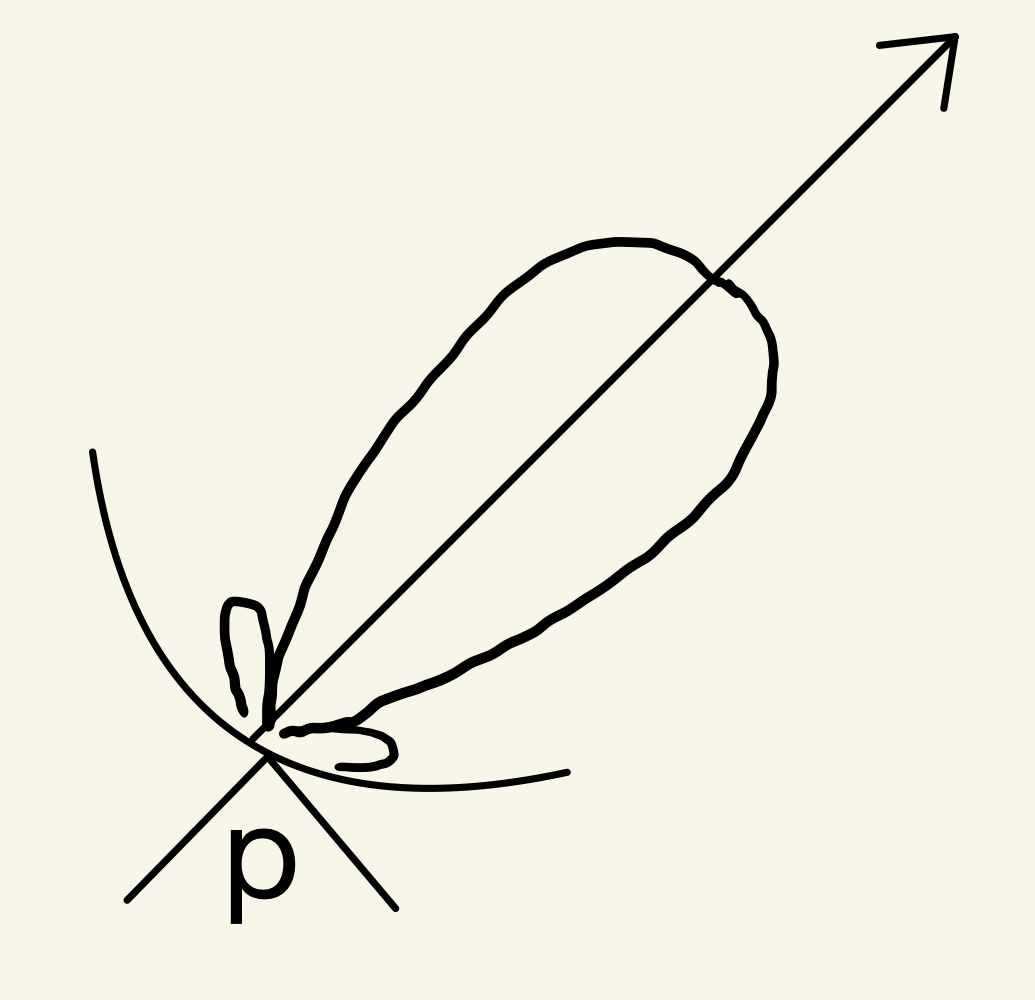 Visibility
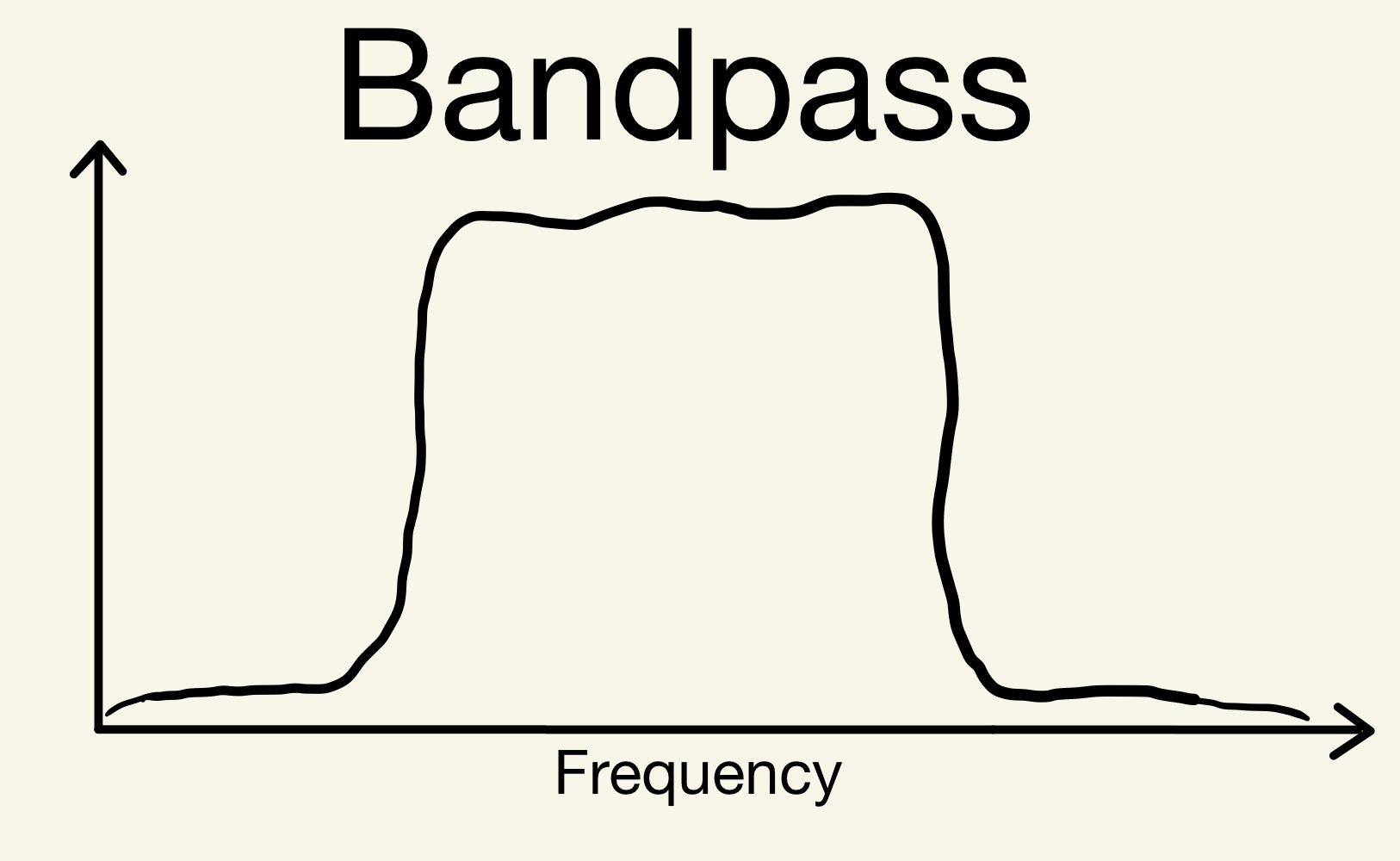 Direction Independent Effects
Direction Dependent Effects
TABASCAL I 
(Calibration Observation)
Prior
RFI Signal
RFI Trajectory
Antenna Gains
Jointly estimate RFI signal/trajectory and antenna gains.
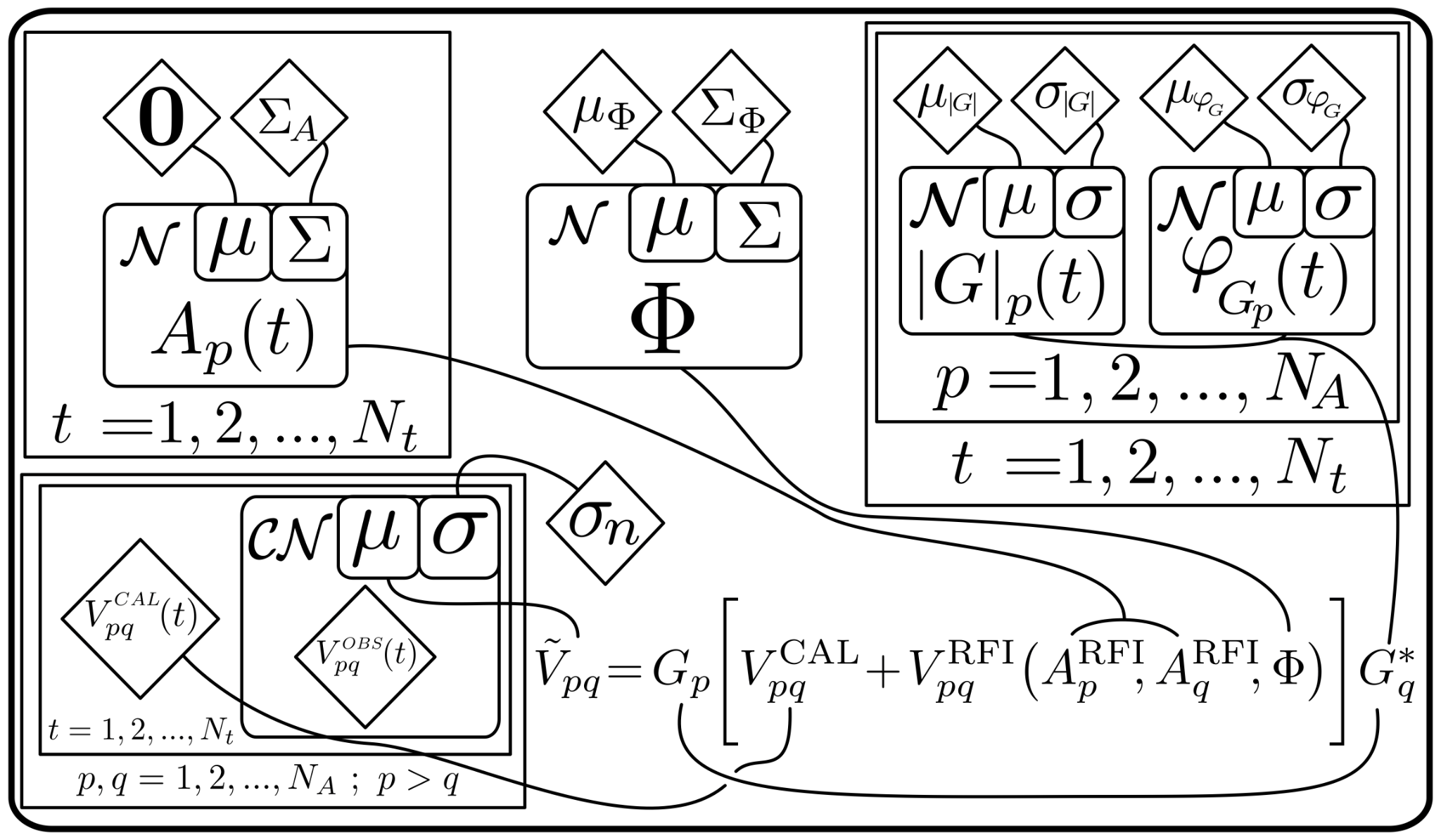 Bayesian model to reliably  estimate parameter errors.
Likelihood
Forward Model
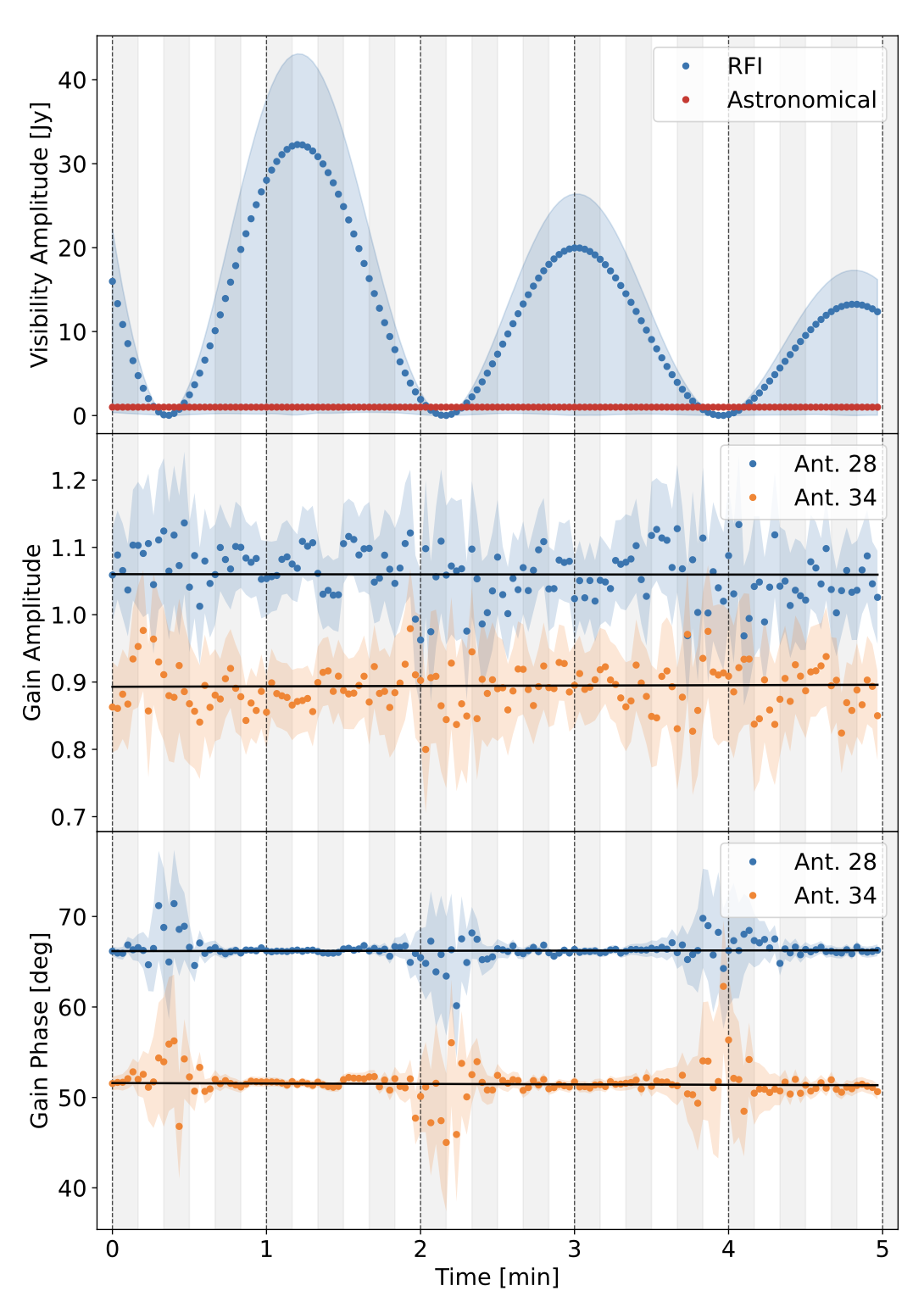 TABASCAL I
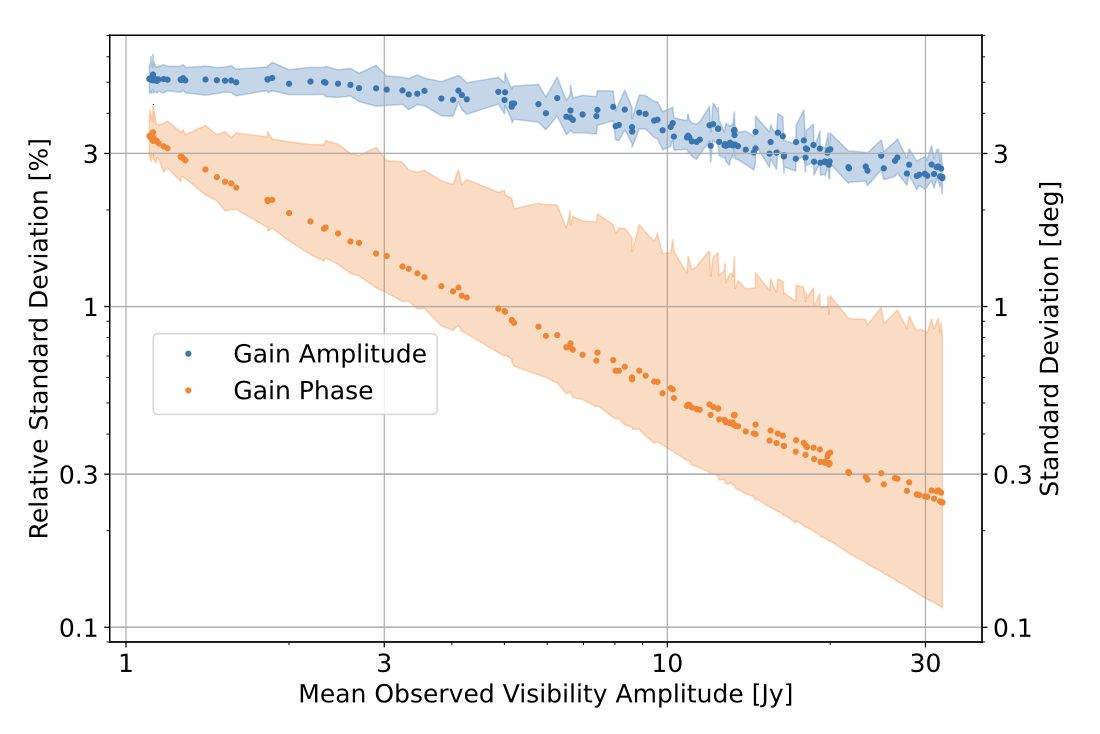 TABASCAL II 
(Target Observation)
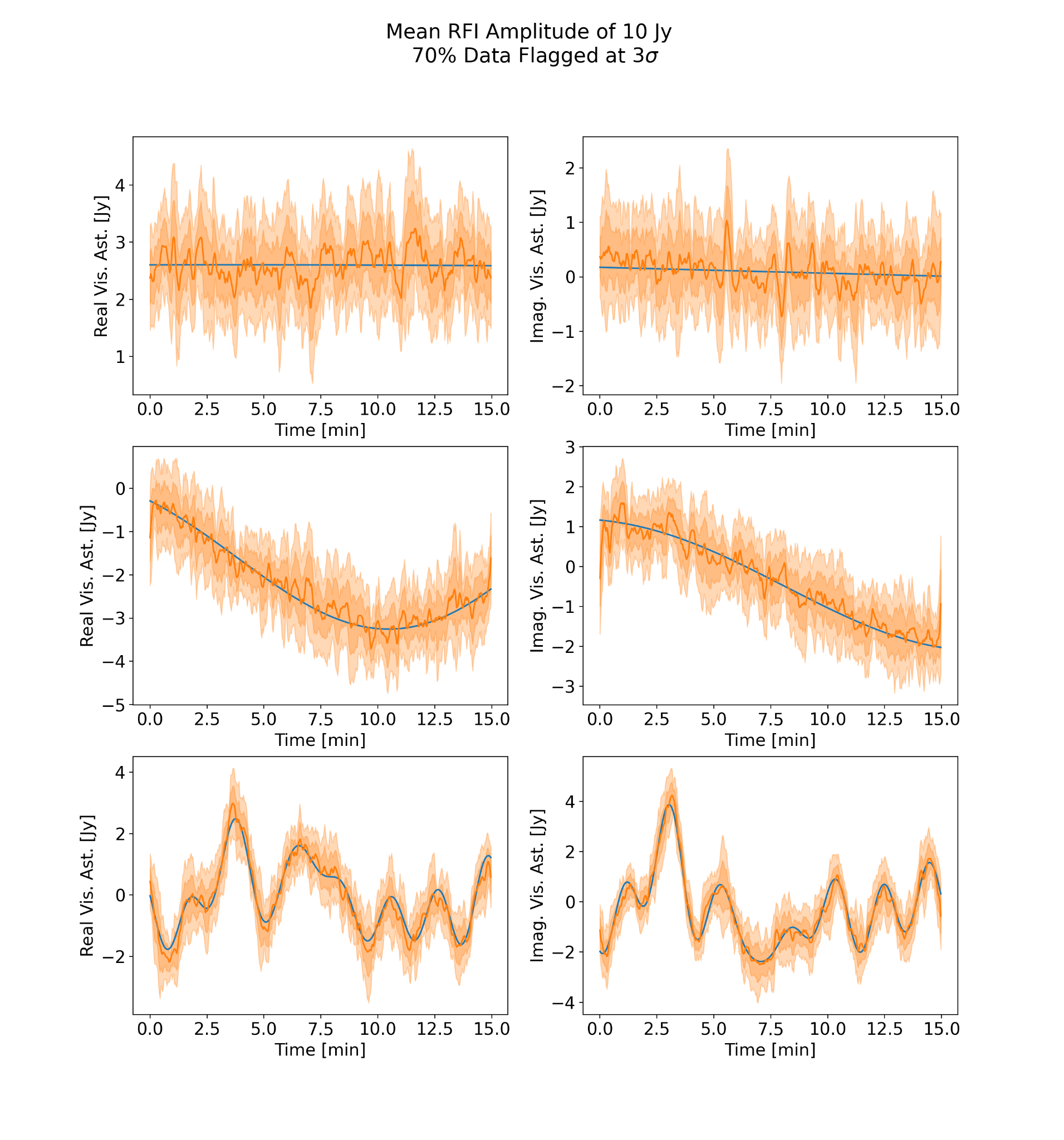 Use TABASCAL I estimates as a prior for TABASCAL II.

Use Wiener filter to enforce smoothness by defining the power spectrum (in time) of the signal.
TABASCAL II - Scalable Uncertainty Estimation
Sample the posterior covariance with chosen accuracy/performance trade-off.

TABASCAL uses a combination of autodiff, implicit definition of FIM and MVP, and conjugate gradient.
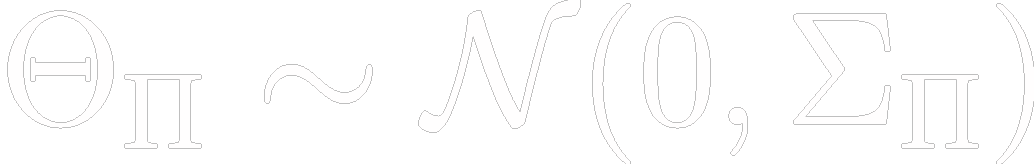 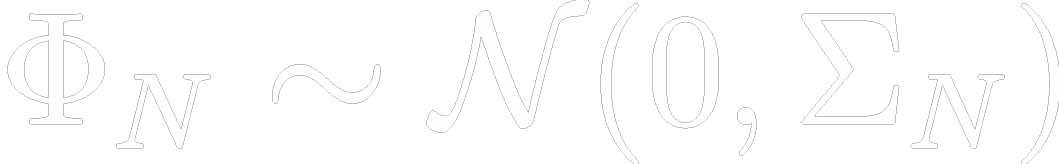 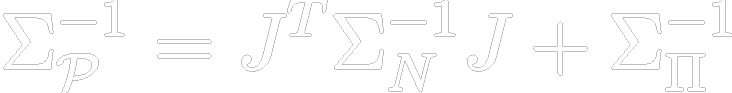 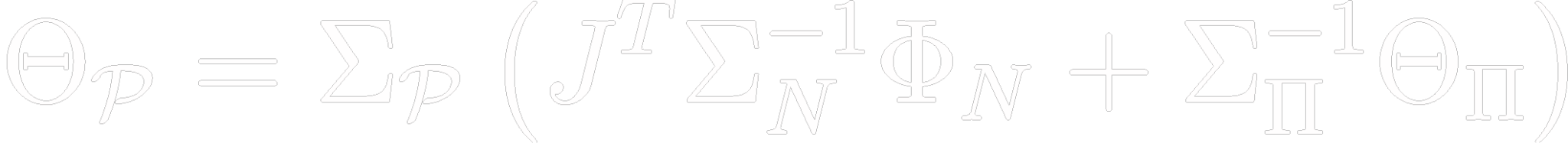 Conclusion
TABASCAL II can subtract RFI              recover astronomical visibilities.
At the expense of more computation
Stronger RFI is possible
Multiple RFI sources are possible
Uncertainty estimates with accuracy/speed trade-off
Ongoing Work
Test the limits of TABASCAL
Testing SKA-Low experimental station